GAME MAKER ONLINE
Les 1 / Sokoban
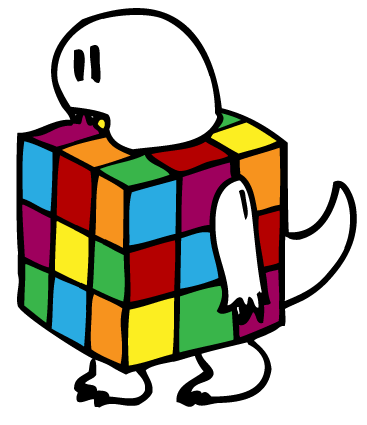 24-2-2011
Michel Fiege
1
Vandaag
Demonstratie: Website “Game Maker Online”
Zelf aan de slag met Sokoban
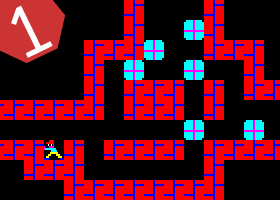 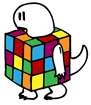 24-2-2011
Michel Fiege
2
DEMONSTRATIE
http://gm.michelfiege.nl
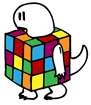 24-2-2011
Michel Fiege
3
[Speaker Notes: Downloaden van sokoban.zip (snel downloaden)
Zip-bestand uitpakken, bestanden netjes organiseren op de computer
Sokoban1.gmk openen met Game Maker 8
Eerste twee stappen (sprite en object maken) voordoen]
Zelf aan de slag
http://gm.michelfiege.nl 
Goed lezen
Gebruik de plaatjes! 
Oefenbestanden downloaden
In dit geval “sokoban.zip”
Help elkaar!

Succes!
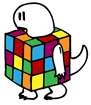 24-2-2011
Michel Fiege
4
Wat heb je vandaag geleerd?
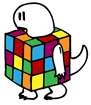 24-2-2011
Michel Fiege
5
Knoppen
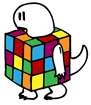 24-2-2011
Michel Fiege
6
[Speaker Notes: Nadruk op:
Nieuwe sprite
Nieuw object
Nieuwe room

Dit is als het ware het “3-stappenplan” voor het maken van een spel.
Let op: een sprite kan niet in een room worden gezet, objecten wel!]
Events & actions
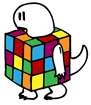 24-2-2011
Michel Fiege
7
[Speaker Notes: Mogelijke vragen aan de klas:
Geef eens een voorbeeld van een Event (gebeurtenis)
Geef eens een voorbeeld van een Action

Doel: het verschil duidelijk maken tussen Event en Action]
Sprite & subimages
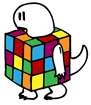 24-2-2011
Michel Fiege
8
[Speaker Notes: Een sprite kan bestaan uit meerdere afbeeldingen: subimages. In dit spel zijn subimages gebruikt voor verschillende looprichtingen.
Later in de methode worden subimages gebruikt voor geanimeerde sprites.]
Room & grid
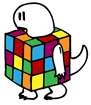 24-2-2011
Michel Fiege
9
[Speaker Notes: Een kamer bestaat uit allemaal hokjes; deze hokjes vormen samen het grid. 
De grootte van de hokjes wordt vaak ingesteld op 32x32, omdat de sprites ook die afmetingen hebben.

Gebruik je juist kleinere of grotere sprites? Dan is het handig om de grootte van de hokjes aan te passen.

Nogmaals: in een kamer kun je alleen objecten plaatsen: geen sprites.]
Variabele
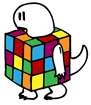 24-2-2011
Michel Fiege
10
[Speaker Notes: In het spel worden de stappen geteld die je maakt. De variabele “moves” wordt, elke keer als we een hokje opschuiven, met 1 verhoogd (relative staat aangevinkt!)]
Volgende keer…
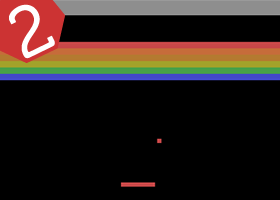 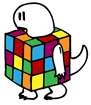 24-2-2011
Michel Fiege
11